Une solution moderne pour revitaliser les centres-villes comme Metz.
QuattroBorne : La borne intelligente pour centres-villes
MZ4
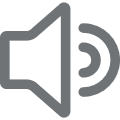 [Speaker Notes: 1]
Une borne intelligente et interractive via une application référençant les évenements de la vie urbaine.
Interface également accessible via un QR code
Qu'est ce que la Quattroborne ?
[Speaker Notes: 2]
Découverte rapide de la culture, événements et parcours personnalisés.
Suivi de l’actualité locale, bons plans et participation citoyenne.
Publics cibles de la QuattroBorne
Touristes
Habitants
[Speaker Notes: 3]
Événements en temps réel et valorisation locale.
Parcours sur mesure, mini-guides audio et réalité augmentée.
Promotions et suggestions personnalisées.
Information publique sans smartphone.
Objectifs de la QuattroBorne
Informer & engager
Dynamiser le tourisme
Soutenir commerces
Numérisation accessible
[Speaker Notes: 4]
Place d’Armes, Gare, Centre Saint-Jacques, bords de Moselle.
Environ 5 000 €, matériel robuste et maintenance incluse.
Implantation et budget pour Metz
Zones clés
Coût par borne
[Speaker Notes: 5]
Augmentation de la fréquentation via promotions ciblées.
Plus de participation grâce à l’agenda culturel mis en avant.
Meilleure exposition pour commerçants et artistes locaux.
Interaction citoyenne renforcée avec la municipalité.
Impact et retour sur investissement
Commerces
Événements
Visibilité
Engagement
[Speaker Notes: 6]
Revenus via annonces ciblées sur la borne.
Collaboration avec offices de tourisme et marques locales.
Monétisation et partenariats
Publicité locale
Partenariats
[Speaker Notes: 7]
Un avatar comme le dragon Graoully à Metz crée un lien fort.
Il rapproche habitants et visiteurs autour d’un symbole local.
Un avatar local pour renforcer le lien
[Speaker Notes: Le dragon Graoully est un symbole emblématique de la ville de Metz, connu et reconnu par les habitants et les visiteurs

Cet avatar local crée un lien fort entre la ville et ceux qui la découvrent

Le Graoully est une figure colorée et chaleureuse qui incarne le patrimoine et l'identité de Metz

Il permet de rassembler les gens autour d'un symbole commun, favorisant un sentiment d'appartenance et de fierté locale

L'utilisation d'un tel personnage emblématique est une excellente façon de mettre en valeur l'héritage et la culture d'une ville


8]
Connecter citoyens, visiteurs et territoire.
Culture, patrimoine et commerces valorisés.
Fondations d’un centre-ville plus humain et intelligent.
Conclusion : Vers un centre-ville intelligent
Lien vivant
Redécouverte
Futur connecté
[Speaker Notes: 9]